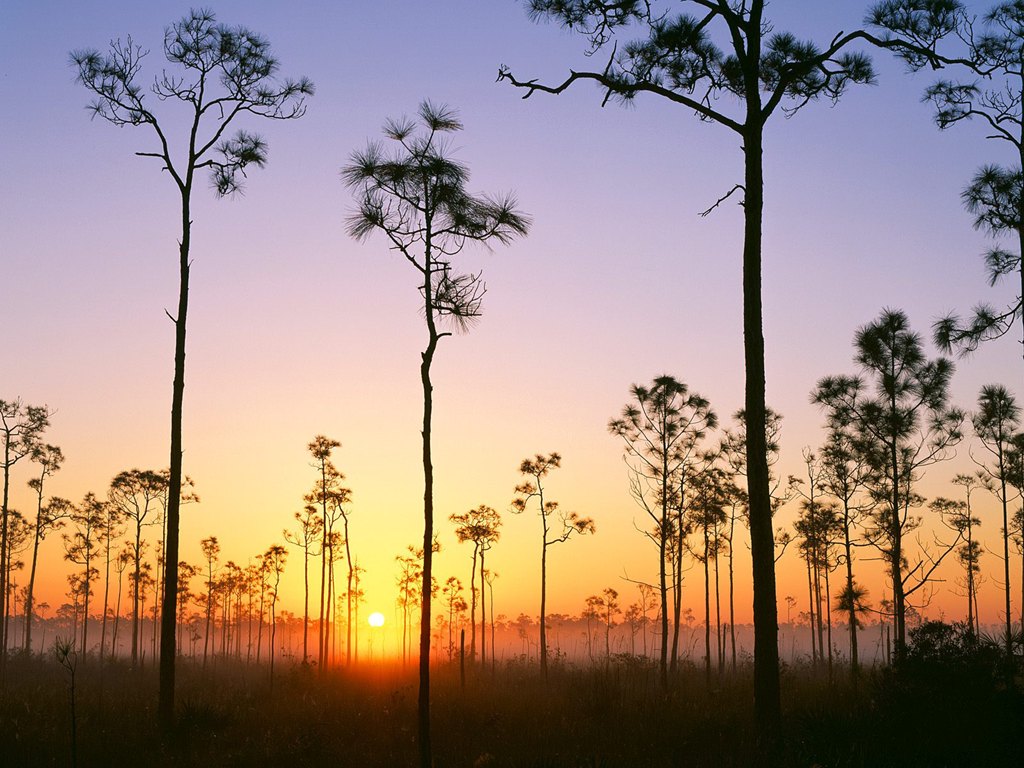 西师大版五年级数学下册
分数的基本性质
WWW.PPT818.COM
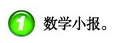 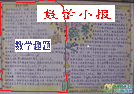 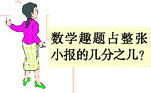 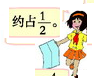 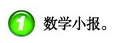 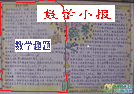 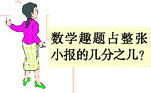 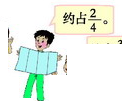 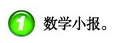 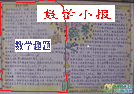 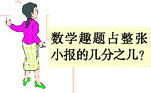 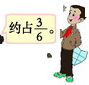 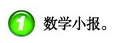 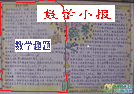 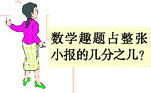 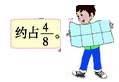 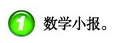 4张小报的大小是
一样的，他们4人数学
趣题占的版面是一样
大吗？
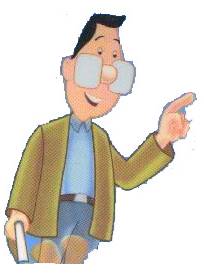 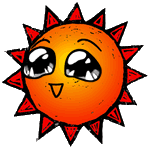 动手操作：
1
2
4
3
2
4
8
6
分组：把准备好的四张同样大小的纸分别折出
再用阴影把这些分数表示出来.
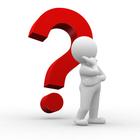 议一议:这些分数的分子和分母有什么变化?分数的大小呢?
1
2
3
4
2
4
6
8
1
2
3
4
2
4
6
8
４张纸条涂色部分面积的
大小完全相同，并且没涂色的
部分面积的大小也相同。
说明了４个分数一样大。
＝
＝
＝
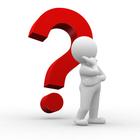 议一议:这些分数的分子和分母有什么变化?分数的大小呢?
分子分母都不同，
但分数的大小相同。
×2
×4
×2
×4
÷3
÷2
÷3
÷2
分数的分子与分母同时乘或

者除以一个相同的数（0除外），

分数的大小不变。这叫做分数的

基本性质.
3
1
1
9
3
2
1
（　）
×
5
5
9
＝
＝
2
10
10
18
×
（　）
10
5
（　）
＝
＝
20
10
（　）
1
9
（　）
＝
＝
2
18
（　）
在下面的（　）里填上适当的数，在　　里填上“×”号或“÷”，使等式成立。
3
÷
（　）
3
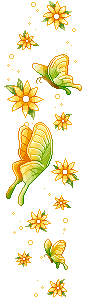 ＝
＝
÷
9
（　）
3
5
5
×
2
×
2
÷
9
÷
9
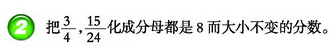 3×2
15÷3
3
6
5
15
24÷3
4×2
24
4
8
8
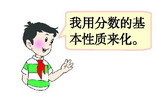 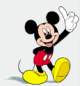 ＝
＝
＝
＝
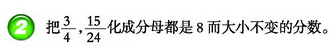 3
6
5
15
24
4
8
8
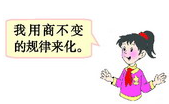 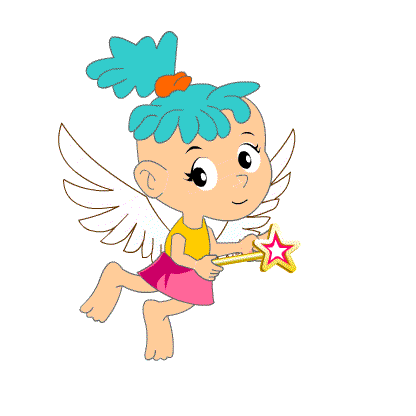 (3×2) ÷(4×2)
＝
＝
＝
(15÷3) ÷(24÷3)
＝
4
2
2
2
4
2
9
3
9
4
5
5
2
×
4
＝
＝
9
×
4
8
36
2
×
1.5
3
＝
＝
4
×
1.5
6
4
÷
2
＝
＝
5
×
1
请你当法官
4
÷
2
＝
＝
×
（　　）
÷
3
9
√
（　　）
√
（　　）
×
（　　）
22÷2
1×6
6
11
1
22
36÷2
36
3×6
18
18
3
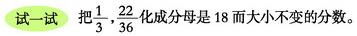 ＝
＝
＝
＝
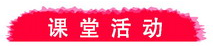 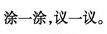 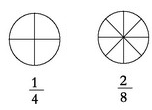 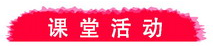 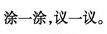 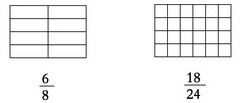 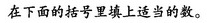 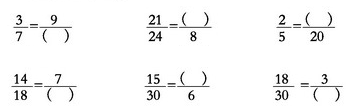 7
8
21
3
9
5
1×3
16÷4
1
3
4
16
24÷4
2×3
24
2
6
6
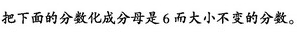 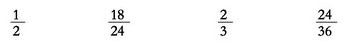 16
＝
＝
＝
＝
2×2
24÷6
2
4
4
24
36÷6
3×2
36
3
6
6
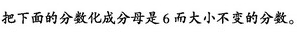 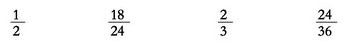 16
＝
＝
＝
＝
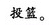 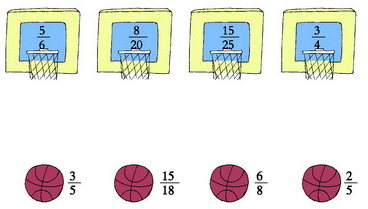 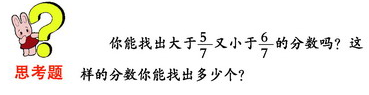